Księżyce SaturnaNatalia ZalewskaCentrum Badań Kosmicznych Polskiej Akademii Nauk
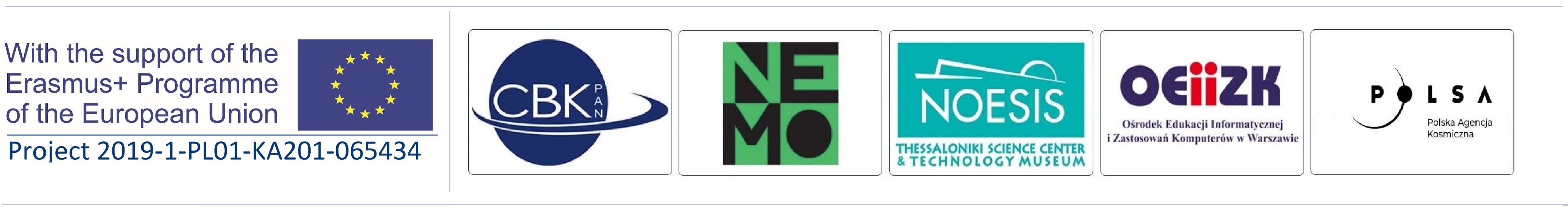 Księżyce Saturna- projekt misji
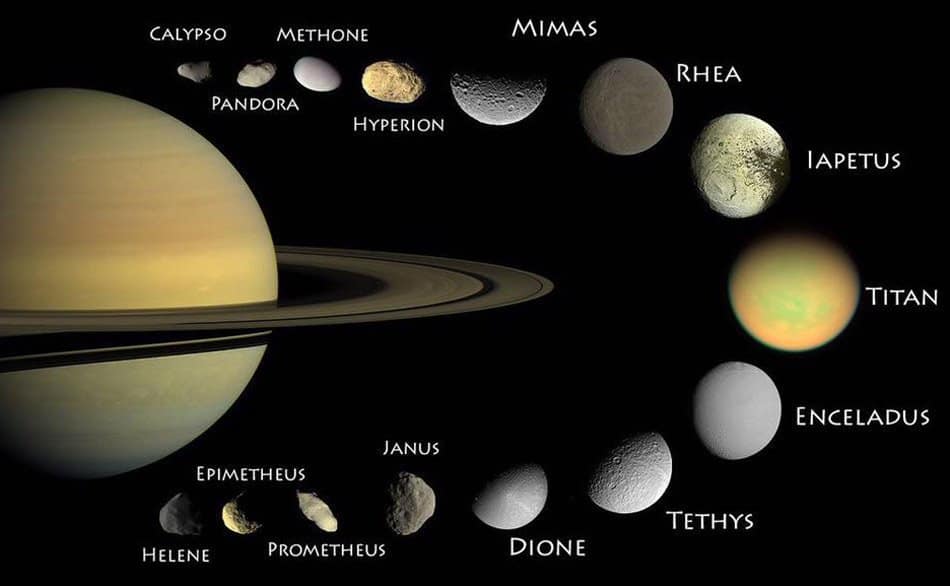 Credit NASA
Budowa sondy Cassini
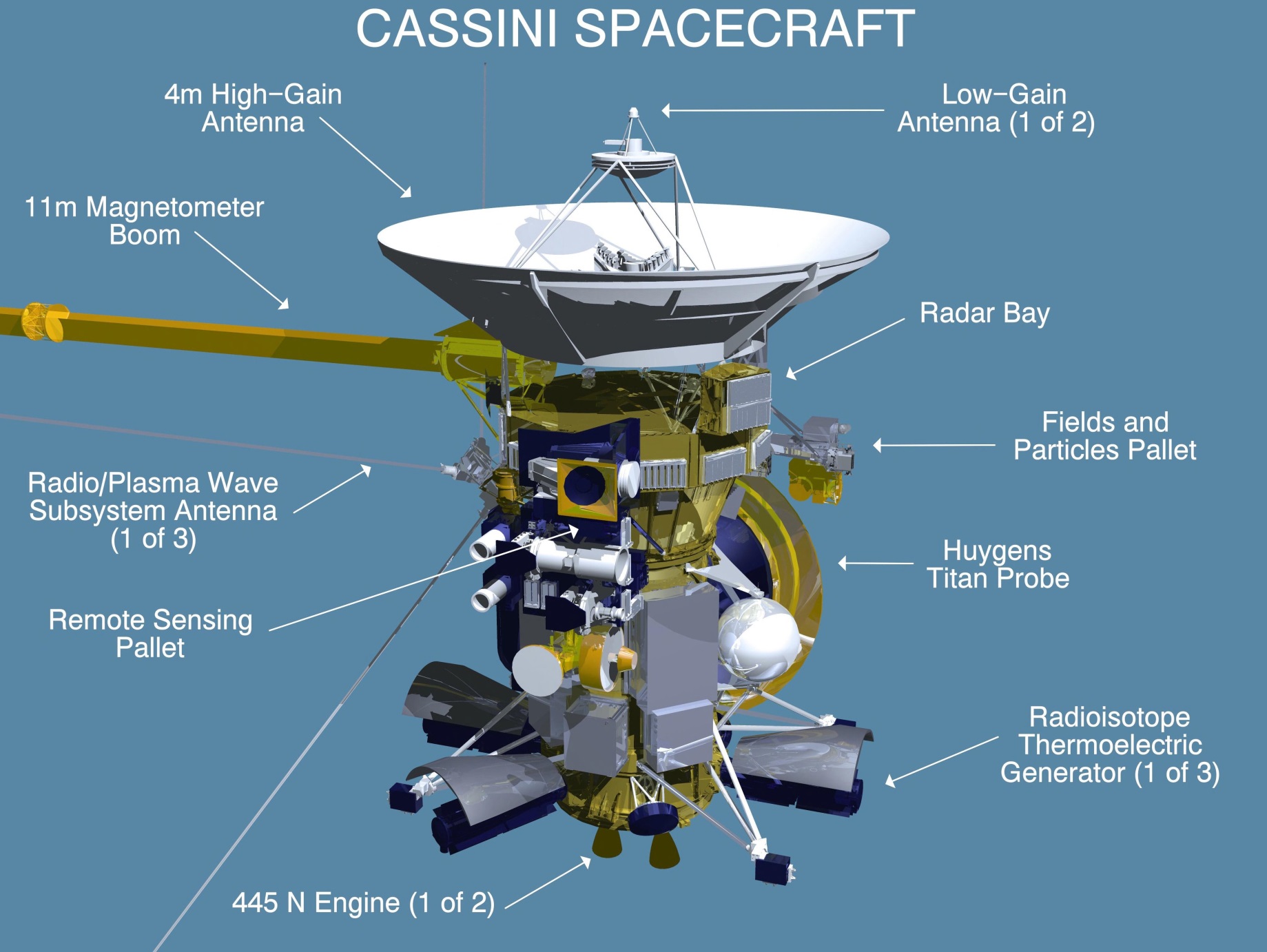 Cassini-Huygens – misja bezzałogowej sondy kosmicznej przeznaczonej 
do wykonania badań Saturna, jego pierścieni, księżyców i magnetosfery.
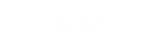 https://en.wikipedia.org/wiki/File:Cassini%27s_Grand_Finale.ogv
Odkryty wraz z Mimasem w 1789 przez Williama Herschela, odkrywcę Urana.

Enceladus				Księżyc
średnica 499 km 				3474,2 km
gęstość 1,61 g/cm3				3,344 g/cm3
grawitacja 0.113 m/s2 				1,622 m/s2
ciśnienie atm.  śladowe				3×10−13 kPa, 10−7 Pa
albedo 0,81 +/- 0.04				0,136					
Skład atm:
91% H2O							25% Hel
4% N2							25% Neon
3.2% CO2							23% Wodór
1.7% CH4							20% Argon
							Śladowe-
							Metan, Amoniak, 								CO2
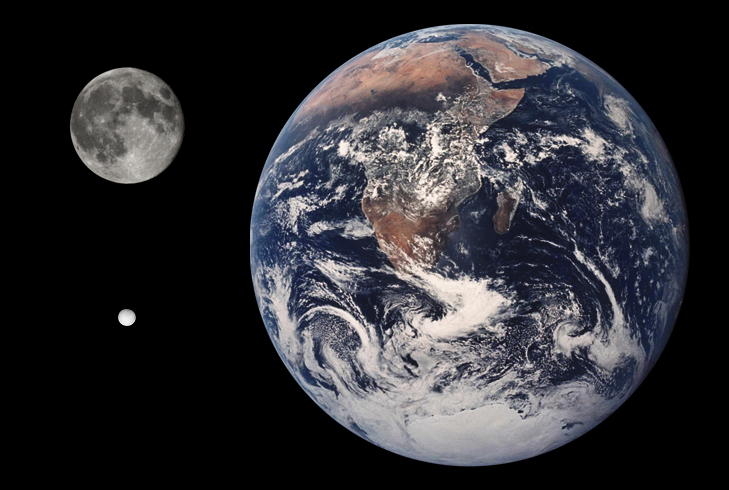 Temperatura powierzchni.	min	mean	max
Kelvin	                		32.9 K	  75 K	145 K
Celsius	              		 −240 °C	−198 °C	−128 °C
Temperatura powierzchni.	min	mean	max
Kelvin Equator		100 K	220 K	390 K
Celsius			-173°C	-53°C	+117°C
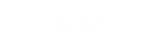 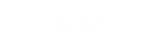 Kolejność księżyców Saturna i pierścień E utworzony przez wyrzuty materii z Enceladusa
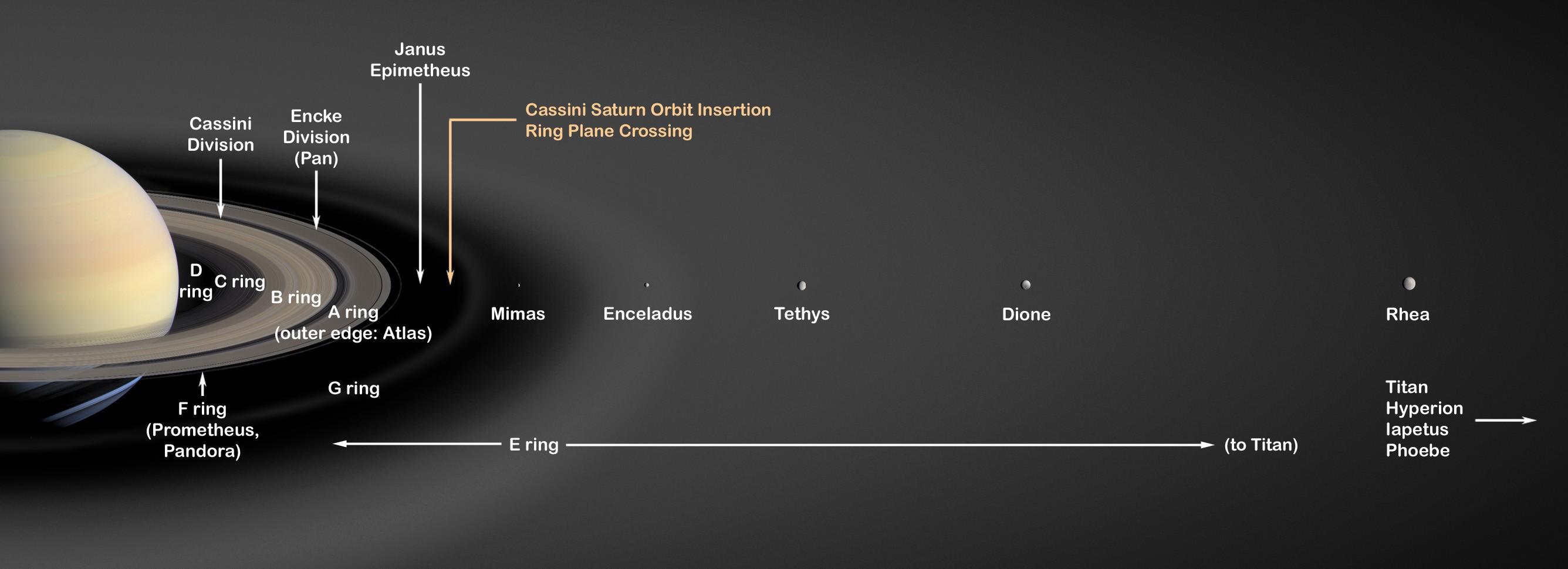 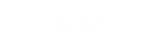 Tygrysie pasy czyli szczeliny na południowej półkuli Enceladusa, przez które m in. wydobywa się para wodna i kryształki lodu
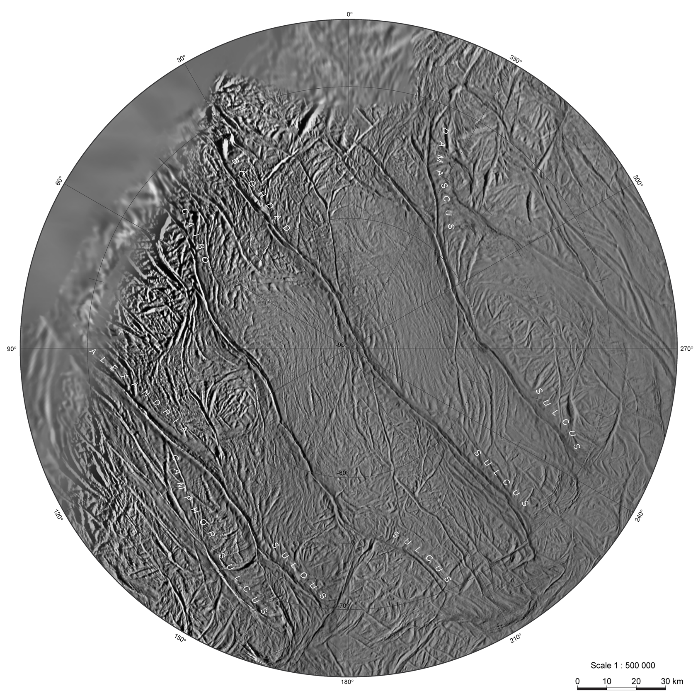 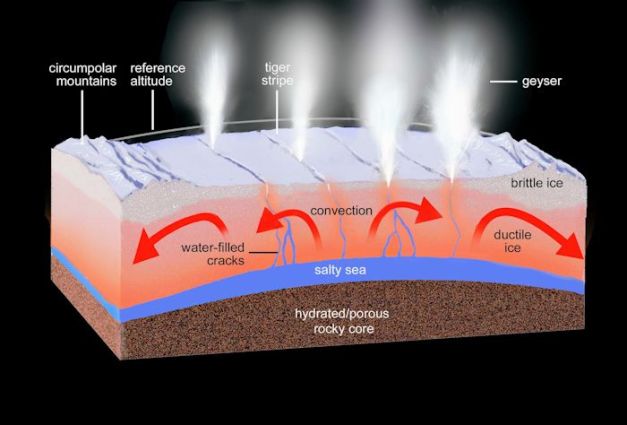 Gejzery wyrzucają cząsteczki lodu z prędkością ok. 400 m/s, 1500 km ponad powierzchnię Enceladusa
Źródłem ciepła może być tutaj grzanie pływowe, wynikające z istnienia rezonansu orbitalnego Enceladusa z innym księżycem, Dione, w stosunku 1:2.
Credit NASA
INMS (Ion and Neutral Mass Spectrometer) zmierzył skład chmury gazu, wykrywając głównie parę wodną , a także ślady cząsteczkowego azotu, metanu i dwutlenku węgla . Obserwacje podczas przelotu 12 marca 2008 r. Ujawniły dodatkowe substancje chemiczne w smudze, w tym śladowe ilości prostych węglowodorów, takich jak metan, propan, acetylen i formaldehyd, lecąc w odległości 48,3 km (30 mil) od powierzchni i przez pióropusz. Jego spektrometr mas wykrył także wodór cząsteczkowy.
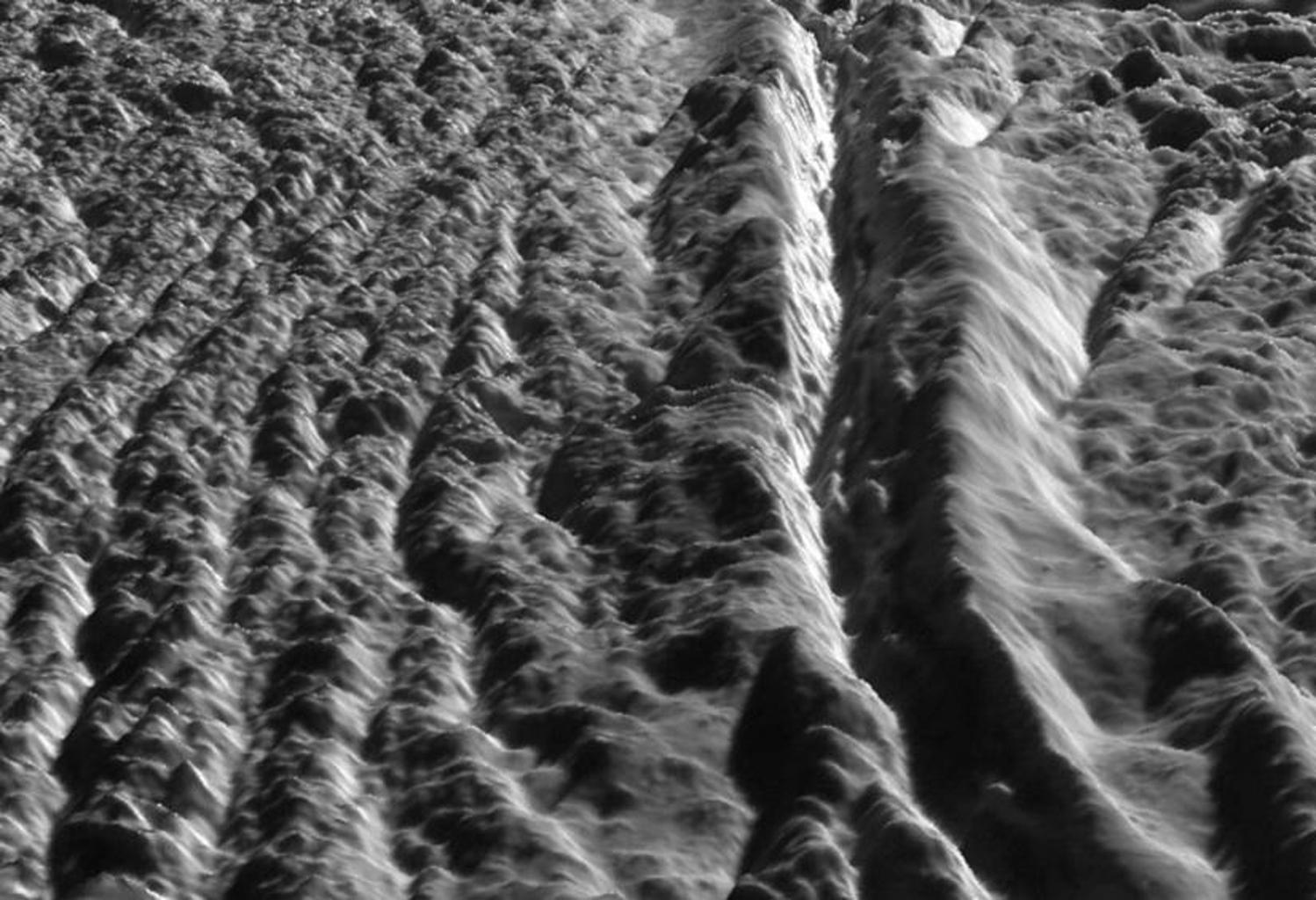 Jeden z tygrysich pasów
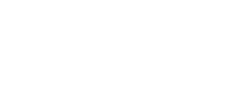 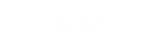 Przypuszczalna budowa wewnętrzna Enceladus
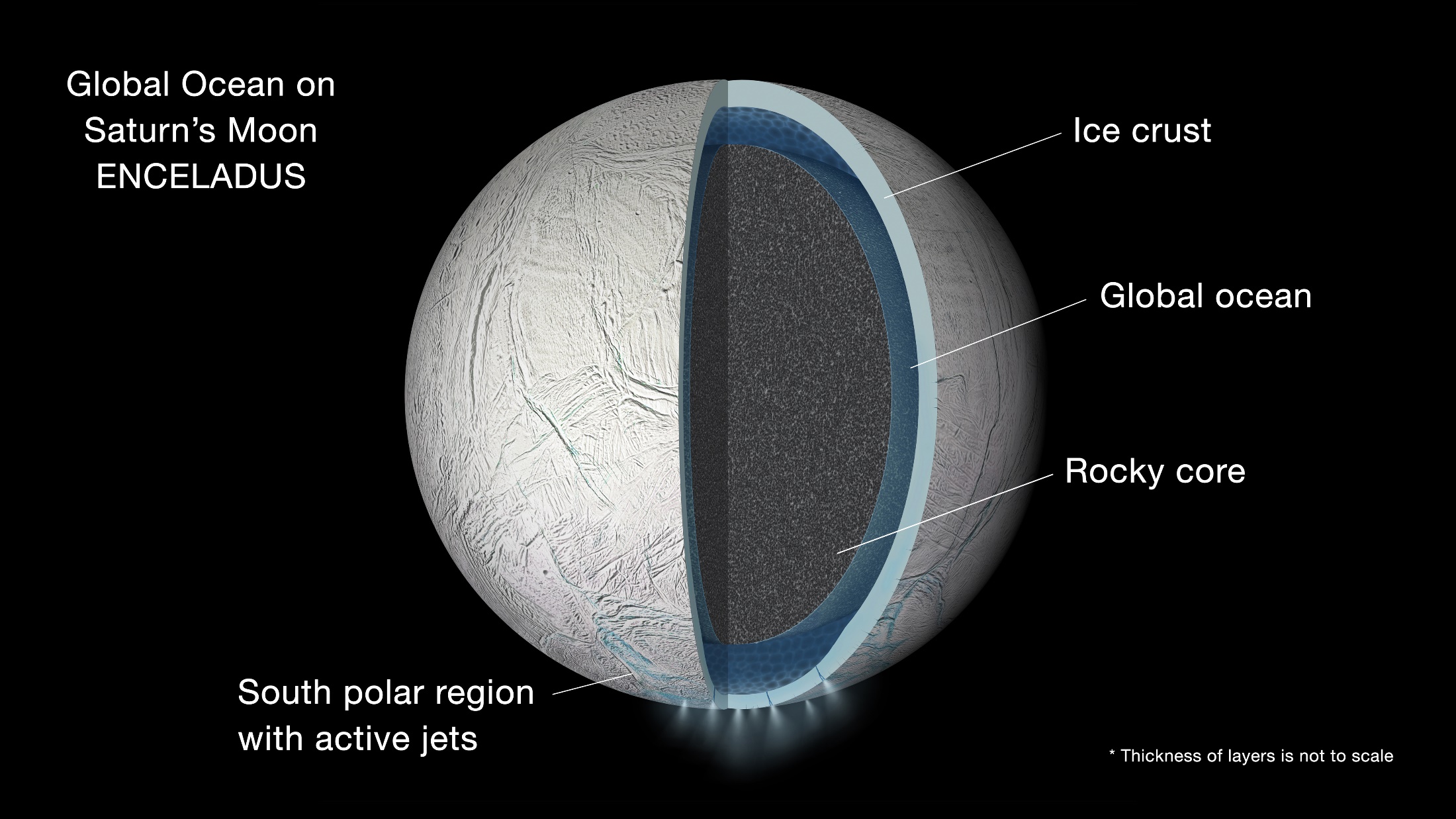 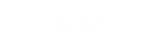 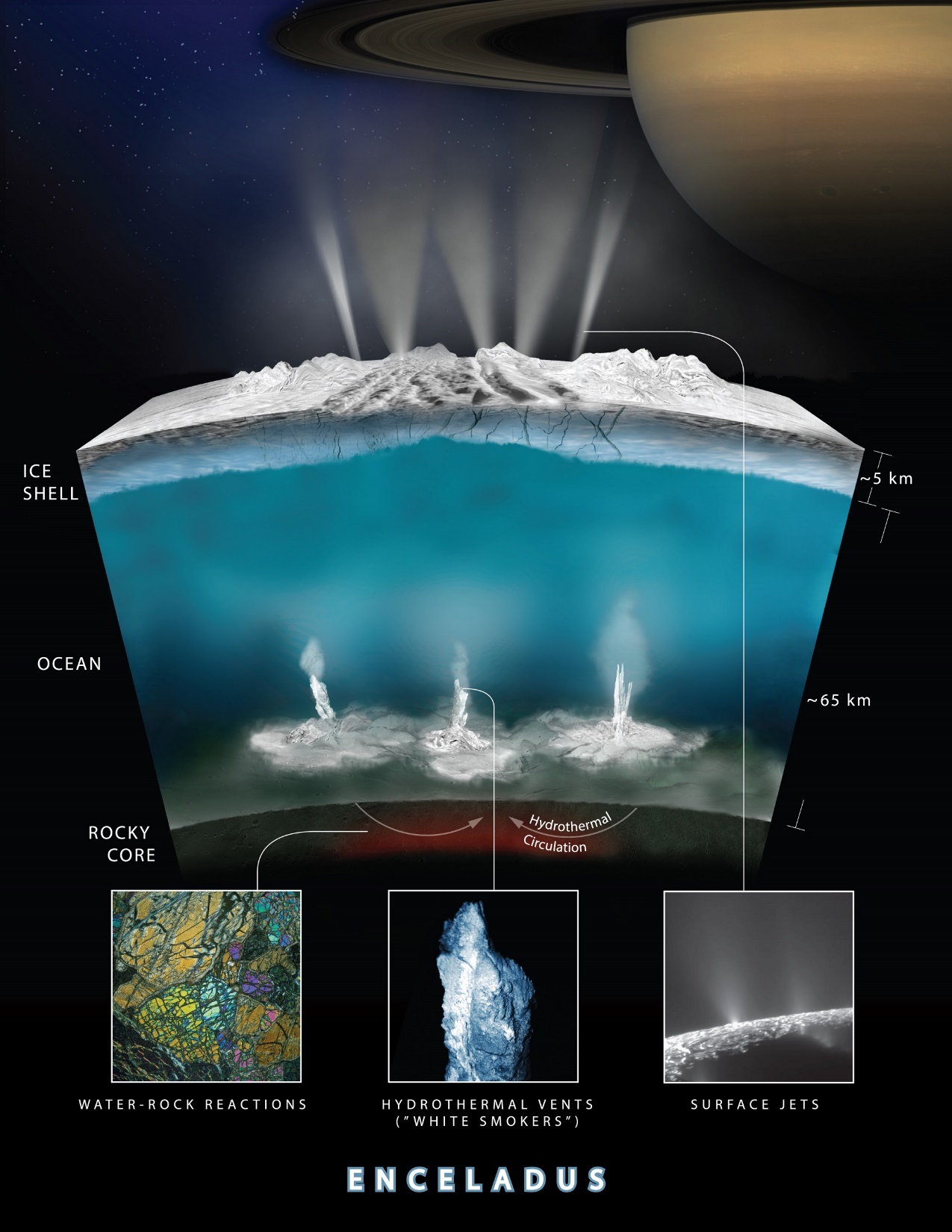 Prawdopodobieństwo występowania kominów hydrotermalnych na dnie  oceanu Enceladusa
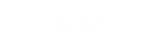 Tytan - odkryty wraz z Mimasem w 1789 przez Williama Herschela, odkrywcę Urana.

Tytan					Księżyc
średnica 5150 km				3474,2 km
gęstość 1,88 g/cm³				3,344 g/cm3
grawitacja 1,35 m/s²			 	1,622 m/s2
ciśnienie atm. 146,7 kPa			3×10−13 kPa, 10−7 Pa
Skład atm:
	
Stratosfera:
98.4% azot (N2),
1.4% metan (CH4),
0.2% wodór (H2);

Niska troposfera:
95.0% N
2, 4.9% CH4
97% N2, 
2.7±0.1% CH4,
0.1–0.2% H2
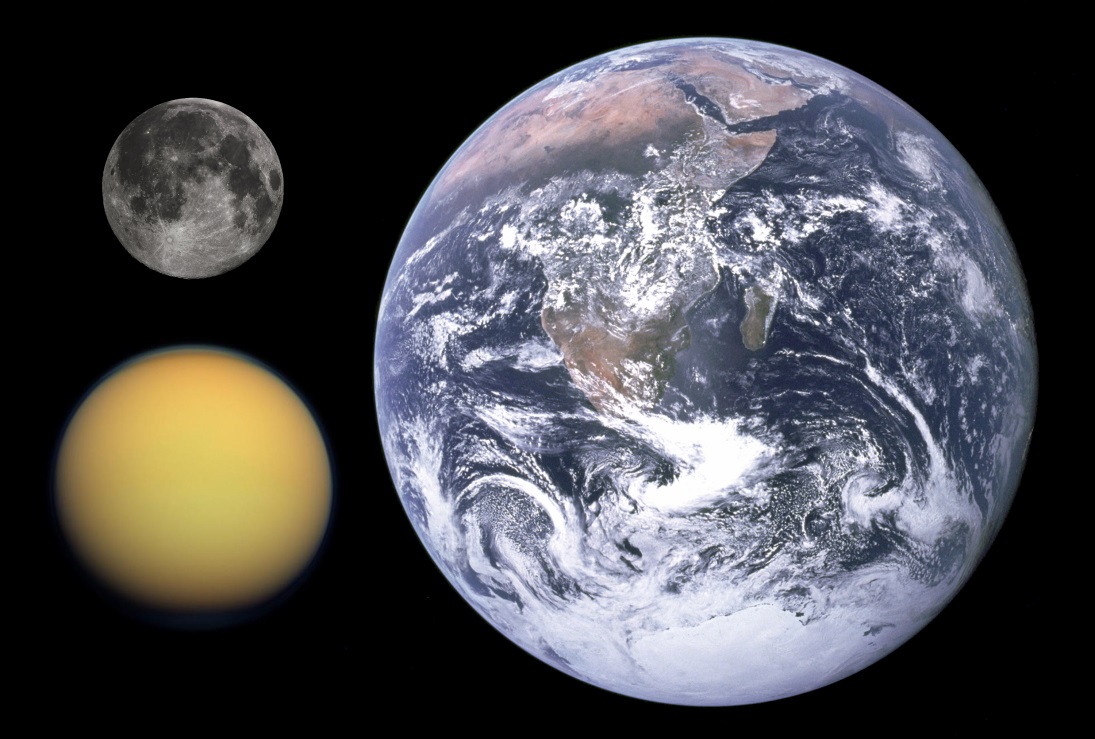 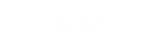 Temp. pow..	93.7 K (−179.5 °C)
Temp. Pow.		min	mean	max
Kelvin Equator	100 K	220 K	390 K
Celsius		-173°C	-53°C	+117°C
Prawdopodobna budowa wewnętrzna Tytana
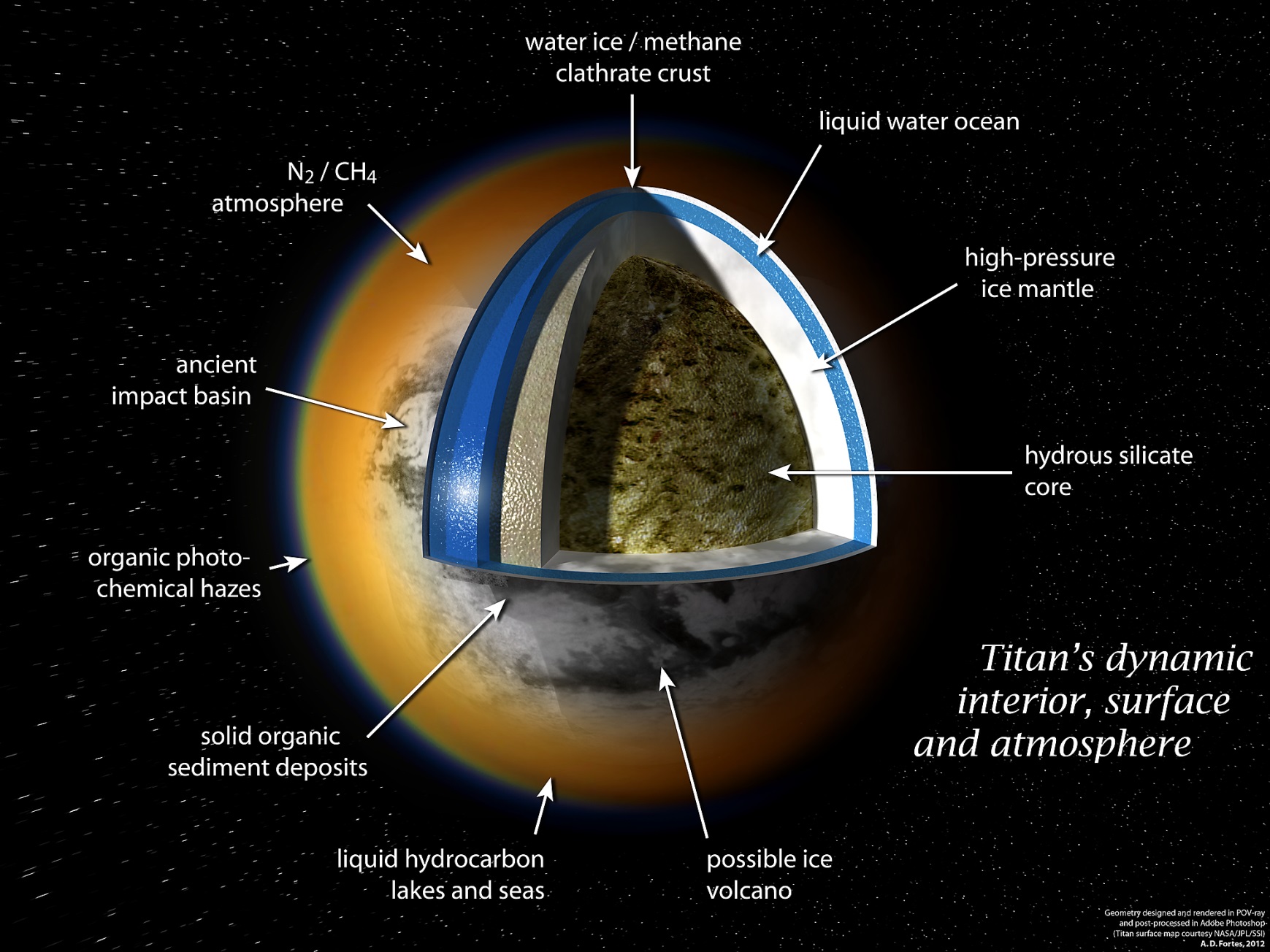 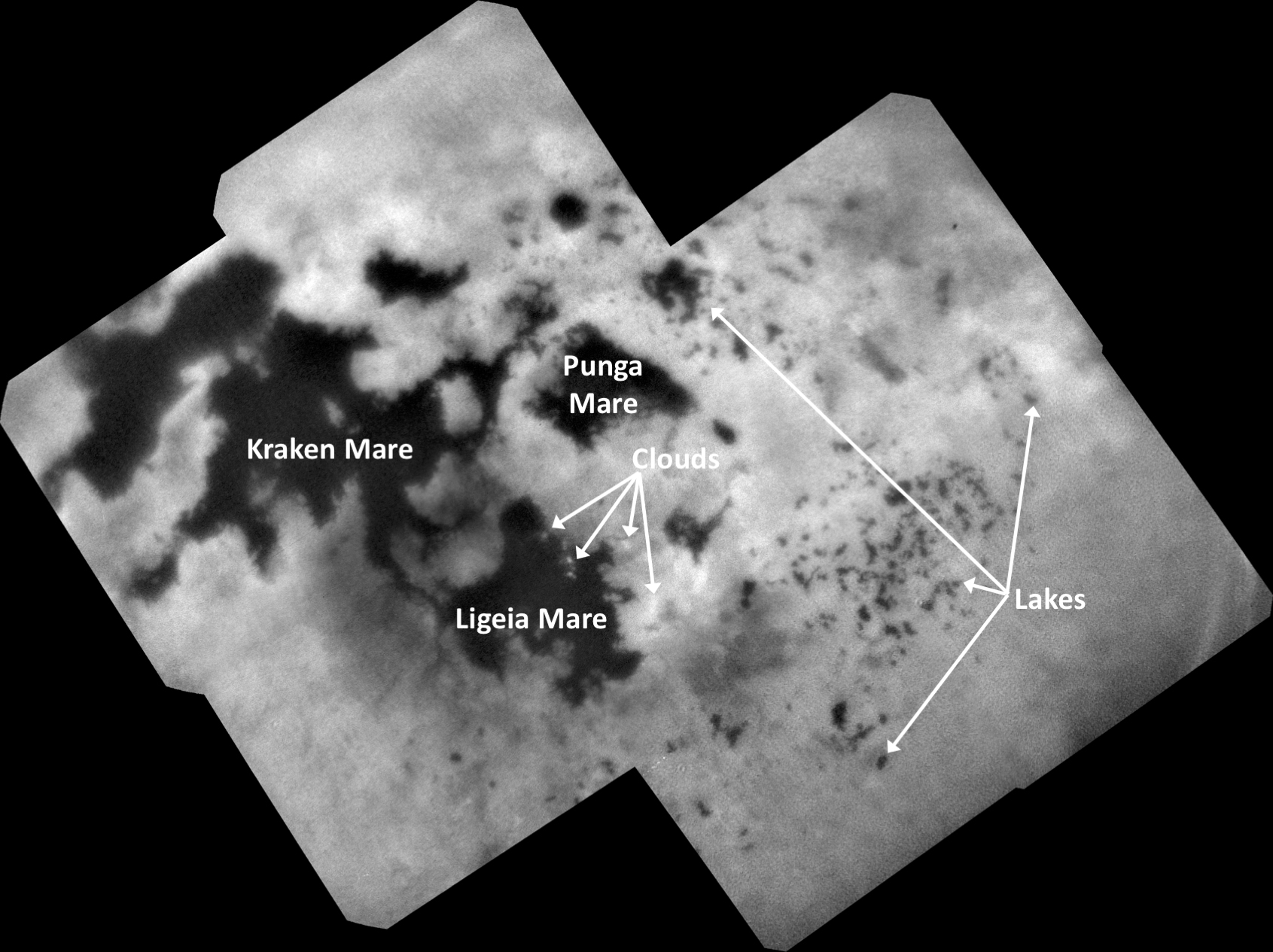 Jeziora metanowe uchwycone przez sondę Cassini
(ISS narrow-angle camera)
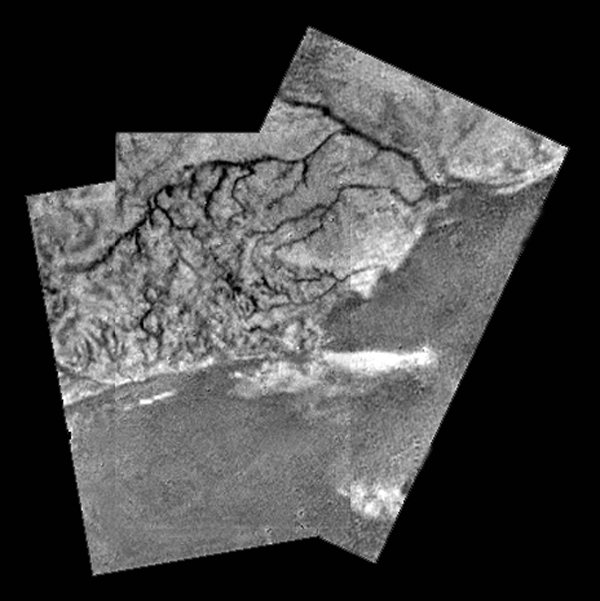 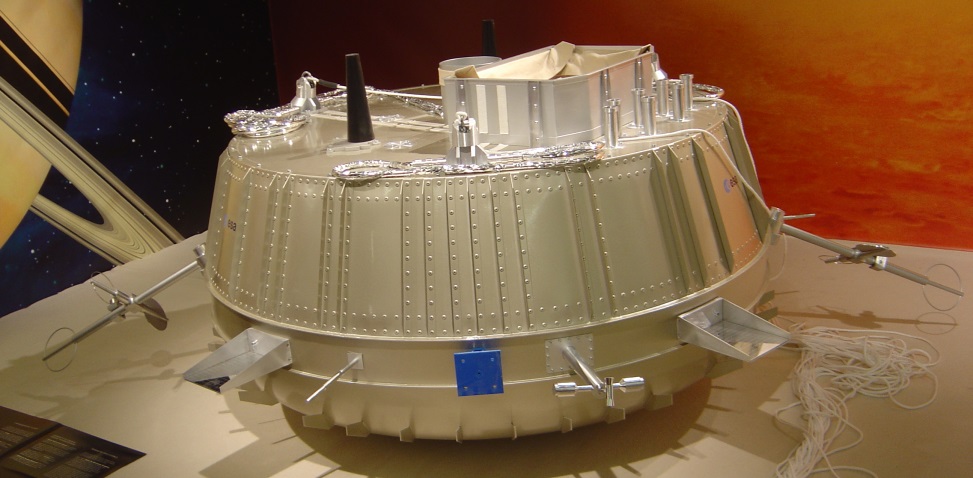 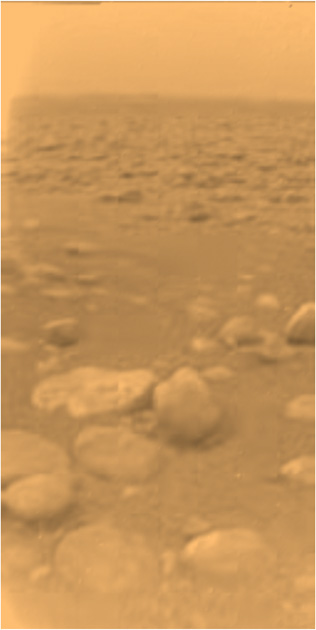 Sonda Huygens
Mozaika przedstawiająca kanały na Tytanie
 wykonana przez próbnik Huygens
Obraz powierzchni Tytana 
wykonany przez sondę Huygens
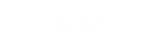 Mimas		Księżyc Ziemi
średnica  414,8 × 394,4 × 381,4 km			3474,2 km
gęstość  1,17 g/cm³		3,344 g/cm3
grawitacja   0,0636 m/s²		 1,622 m/s2
					temperatura powierzchni 64 K
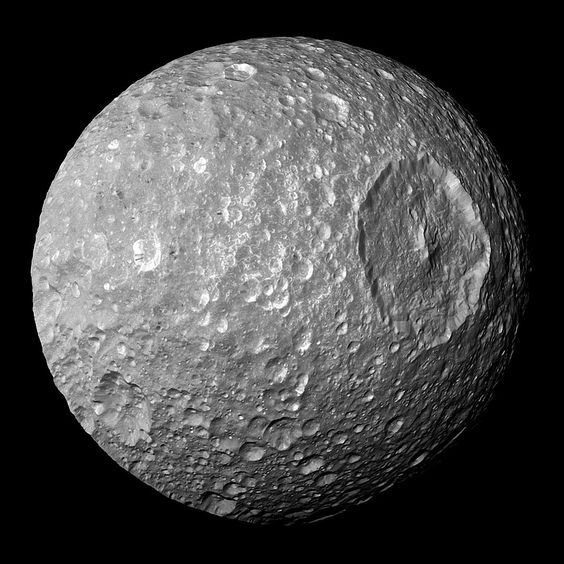 Krater Herschel- 139 km średnicy
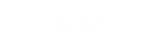 Hyperion odkryty w 1848 r. przez W. Lassella oraz niezależnie przez W.C. Bonda i jego syna, G.P. Bonda
Hyperion		Księżyc
średnica 270 ± 8 km 		3474,2 km
gęstość 0,544 ± 0,050 g/cm³	3,344 g/cm3
grawitacja 0,017–0,021 m/s²	1,622 m/s2
									
Temperatura pow.	93 K (-180 C)
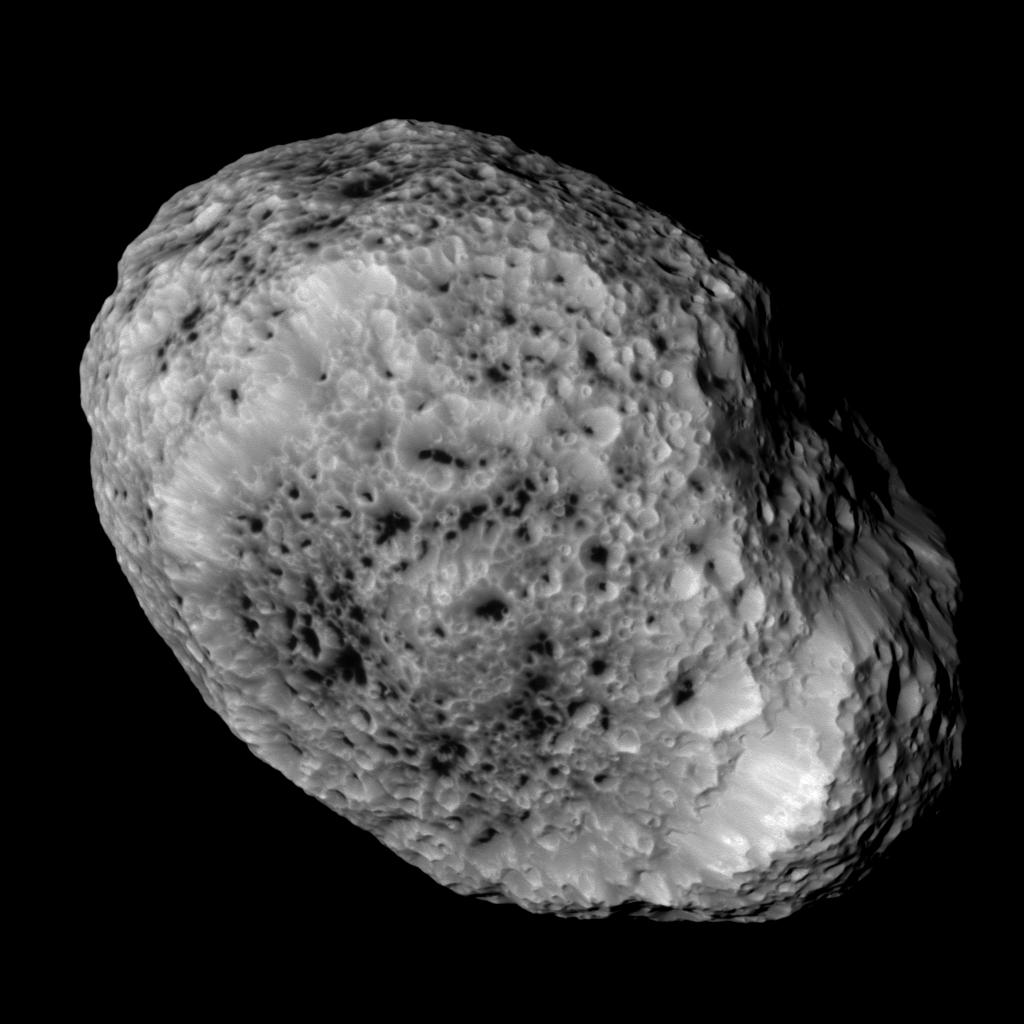 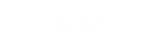 Pan		Księżyc
średnica 14,1 ± 1,3 km	3474,2 km
gęstość 0,42 ± 0,15  g/cm³	3,344 g/cm3
grawitacja 0,0001–0,0018 m/s²	1,622 m/s2
				
Temperatura powierzchni	78 K
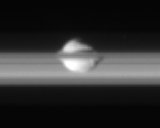 Pan krąży w przerwie Enckego w pierścieniu A Saturna
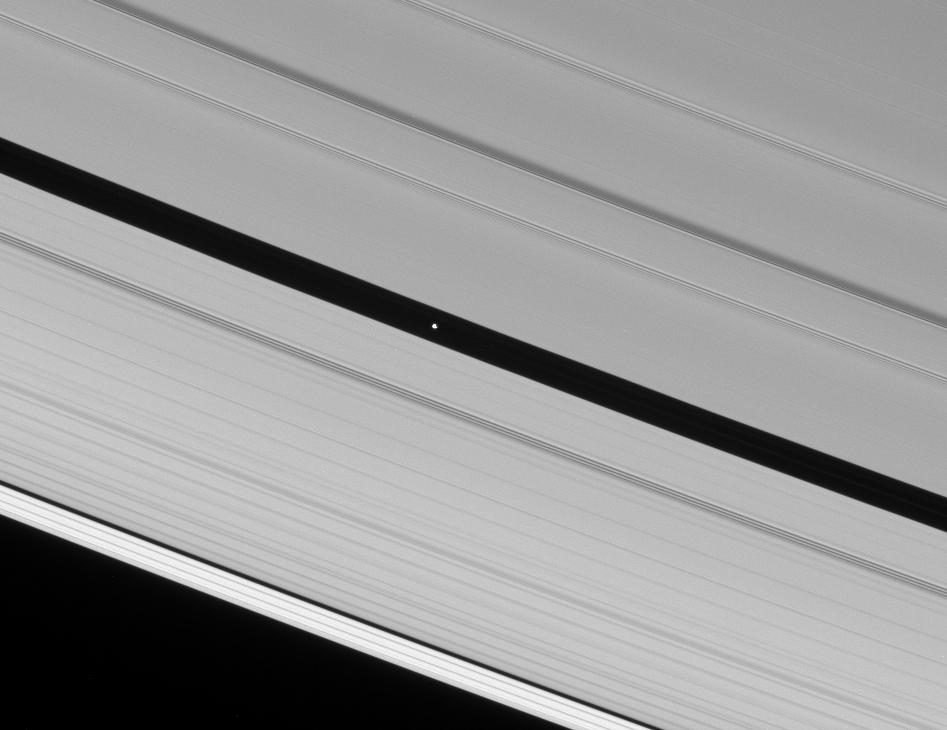 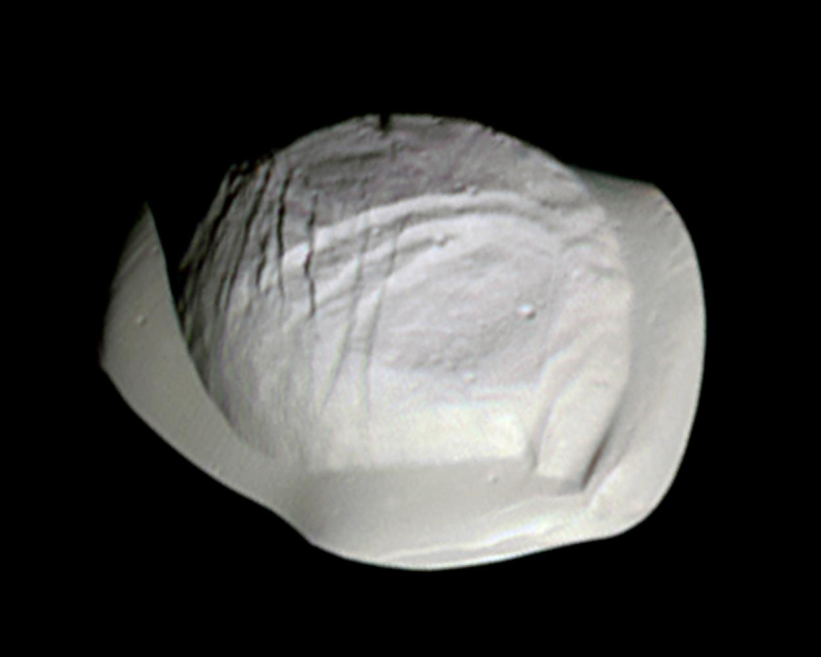 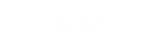 Dziękuję za uwagę
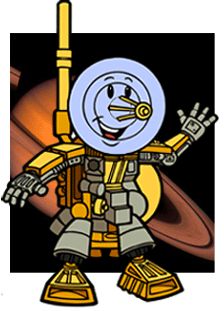 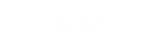